2012년도 대구대학교 산학협력선도대학 (LINC) 사업단『캡스톤디자인과제 지원사업』
* 대구대학교 LINC사업이란?
산학협력선도 대학[LINC] 육성사업 목적
대학과 기업간 산학협력을 통하여 대학교육 시스템을 개선함으로써 취업 미스매치 해소 및 대학과 지역산업의 공생발전을 견인하는 산학협력선도대학을 육성하는 사업
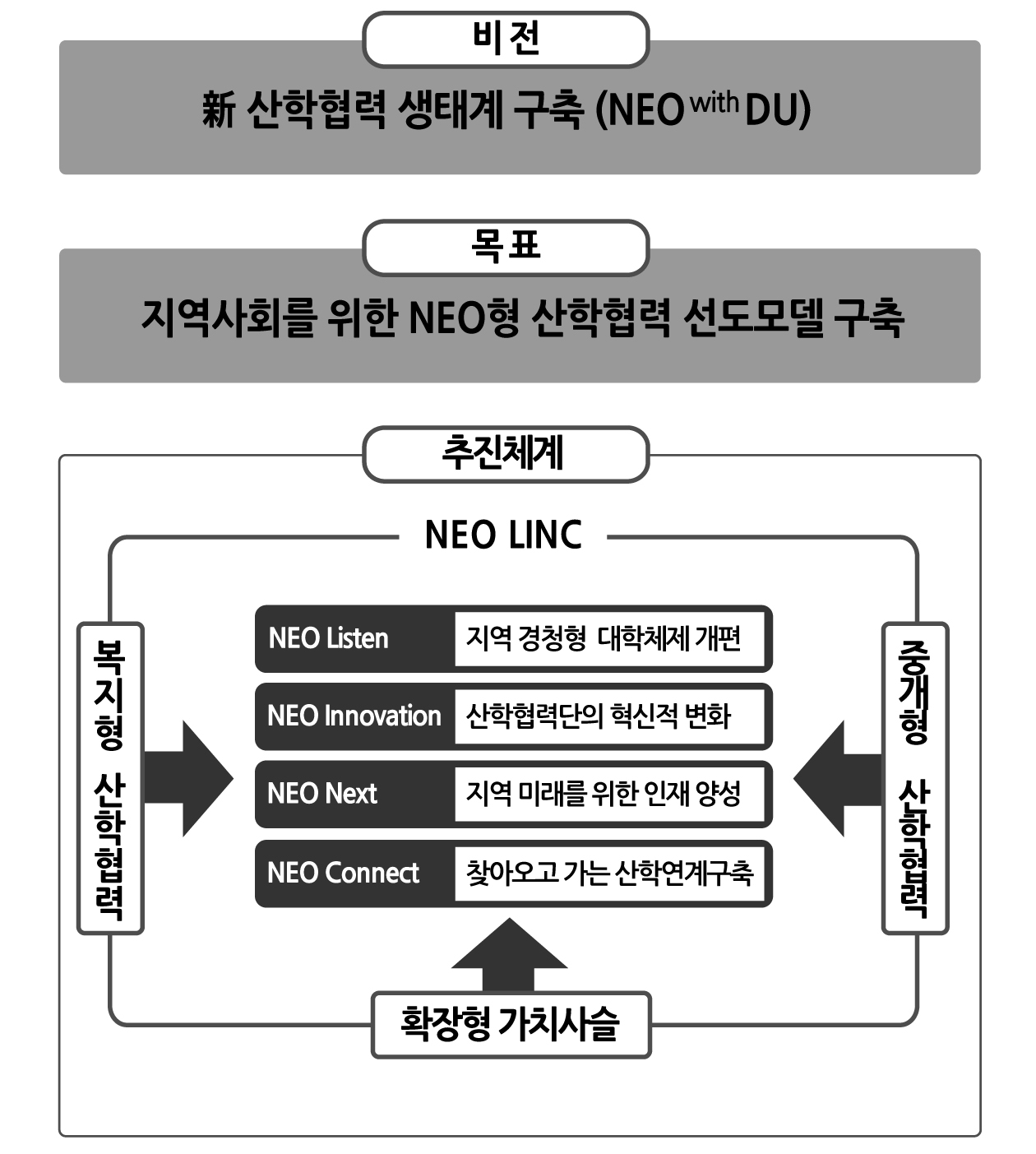 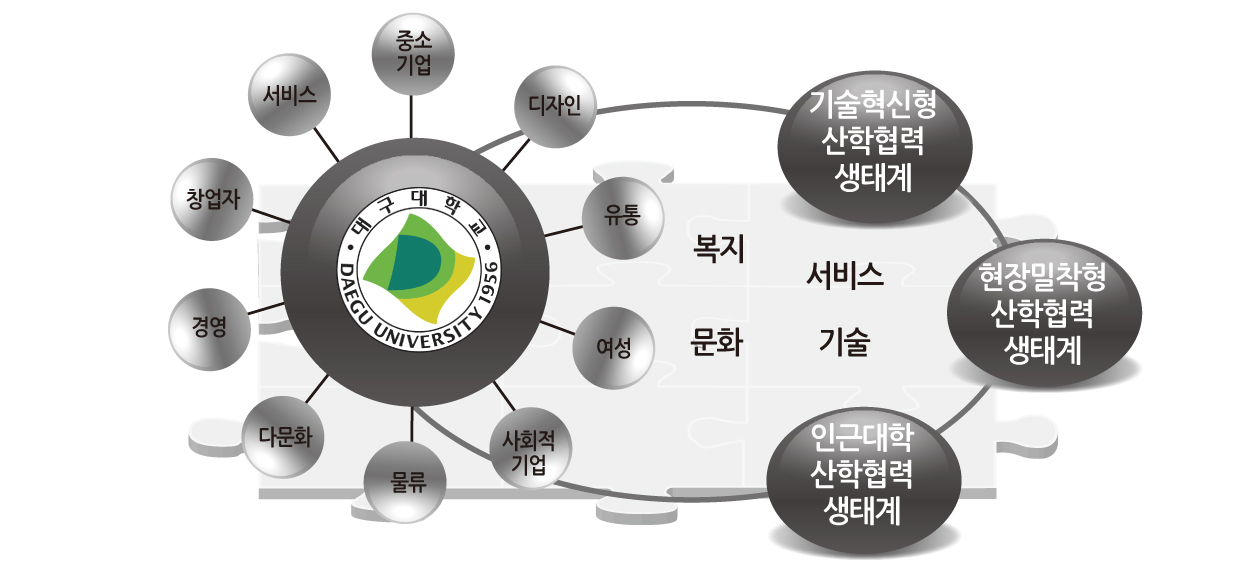 * 대구대학교 LINC사업이란?
1차년도 주요사업 및 예산
인력채용(20%)
산학협력중점교수 15명, LINC사업단 실무 행정인력
대학체제 개편(15%)
산학협력친화형 교육과정 개편 등
산학 PD제도 및 학과별 산학협력위원회 운영
교육프로그램 개발 및 운영(50%)
산학협력친화영 교육과정 개발 및 운영
NEO S+(학생역량), F+(성과공유경진대회), THE+, 캡스톤디자인, 창업동아리 등
산학협력기업지원 및 공동기술개발(15%)
가족회사 운영, 교수업체파견
AUSET 기업지원 연구실, 기술이전 및 사업화 과제, 산학공동기술개발과제 운영
* Capstone Design 이란?
창의적 종합 설계 

실제 현장에서 부딪히는 문제를 해결할 수 있도록 졸업 시 졸업논문 대신 학부과정 동안 배운 이론을 바탕으로 작품을 기획, 설계, 제작하는 전 과정을 경험토록 하여 산업 현장의 수요에 적합한 창의적 설계 기술 인력을 양성 하는 종합설계 교육과정.
1. 신청자격 및 과제수행팀 구성
과제 신청자격
재활프로젝트(2) 교과목을 수강하고 있는 3, 4학년 학생

과제수행팀의 구성원칙
학부 3, 4학년 학생을 포함한 3인 이상의 재활프로젝트(2) 교과목 수강생
과 수업 특성상, 교과목 수강자 2인 이상 + 미 수강자로 구성
과제비 지원 중 일부 항목(회의비, 여비 등)에 대하여 교과목 수강자에 한하여 지급 
1인의 지도교수 지정 (송병섭 교수님으로 지정 )
학생은 1인당 1과제에만 참여 가능
1. 신청자격 및 과제수행팀 구성	* 기존 졸업 작품 조 구성원
1. 신청자격 및 과제수행팀 구성	* LINC사업 신청 조 구성원
2. 과제유형
시작품제작 : 30만원
그 외 : 20만원
3. 과제지원금
대구대학교 산학협력단 : 515-82-06875
4. 과제 신청방법
과제기간 : 2012.09.04 ~ 2012.12.07
과제신청접수 : 2012.09.04 ~ 2012.09.21
2012.09.20 까지 학과사무실에 제출
제출방법 : LINC 사업단 방문
제출서류 : 과제신청서 1부, 과제계획서 1부
	 		과제종료 후 - 최종보고서 1부
* 최종보고서  미제출시 지원금 환수 조치
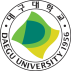 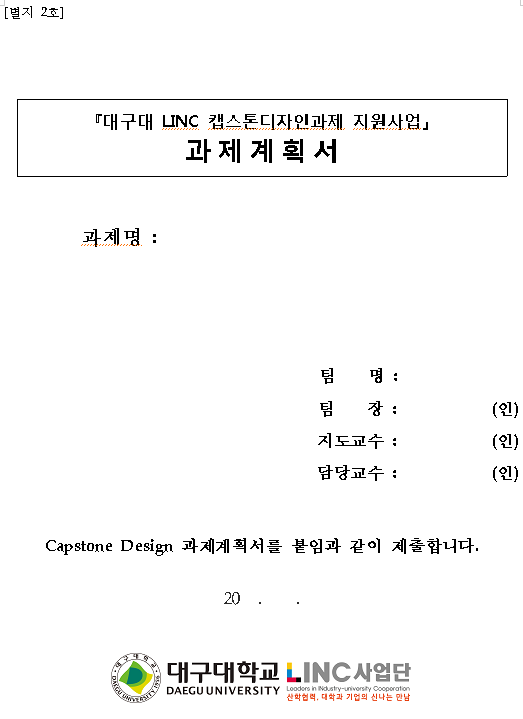 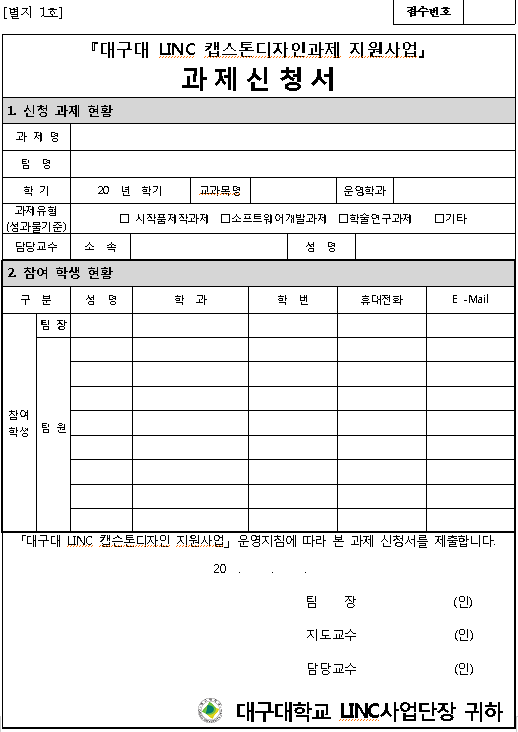 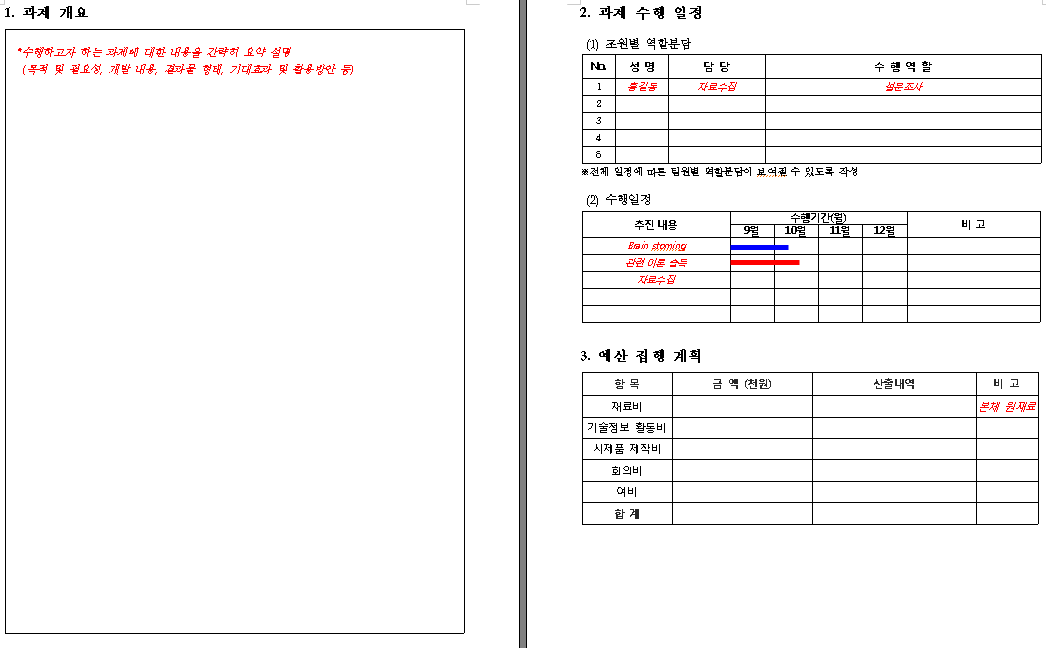 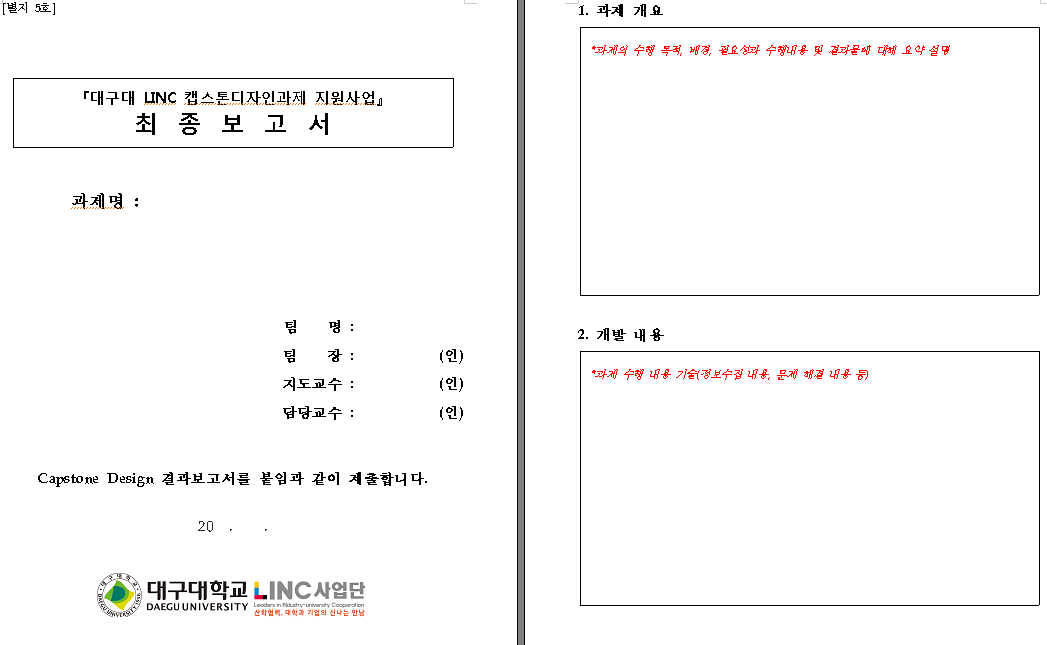 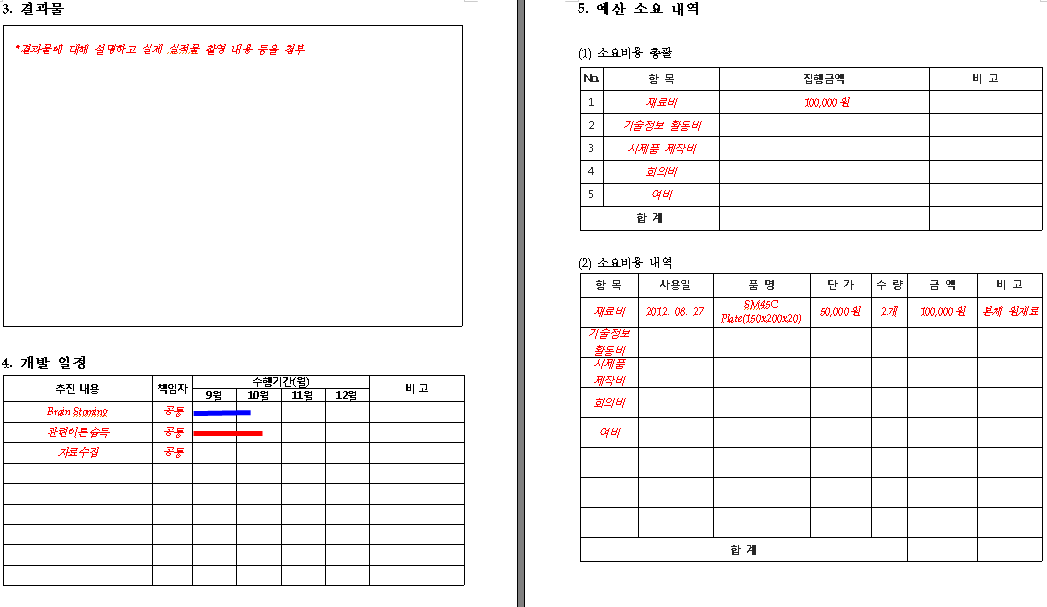 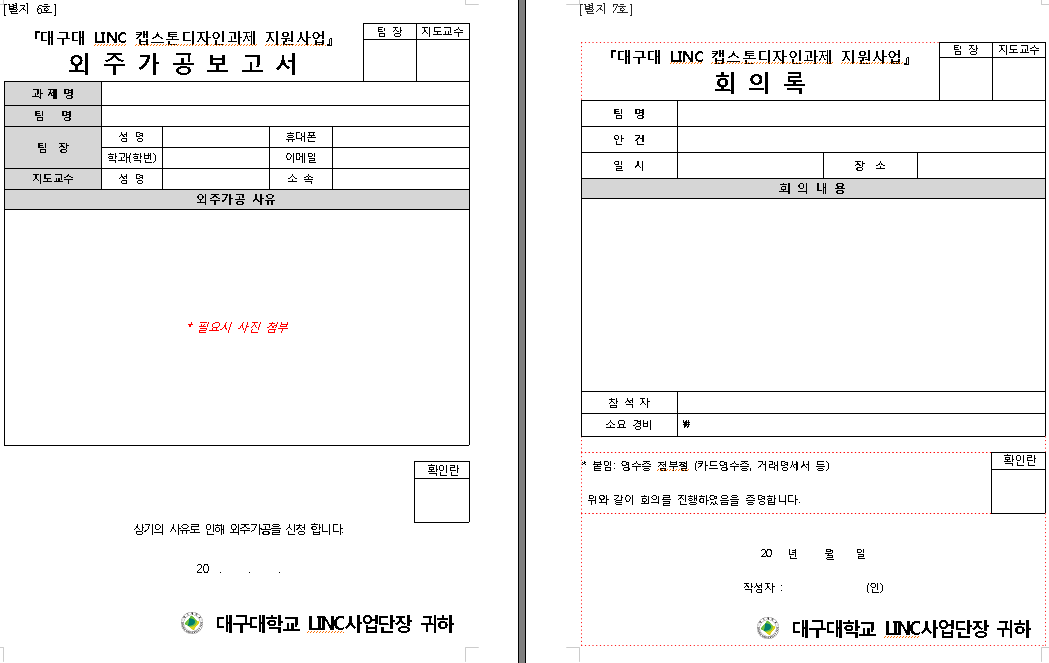 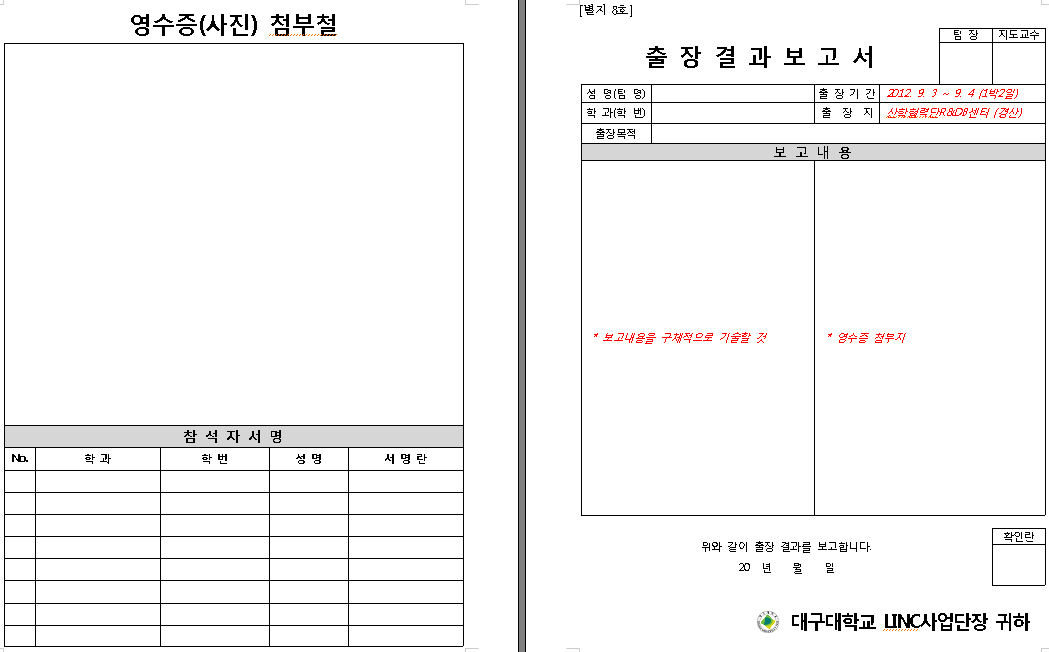 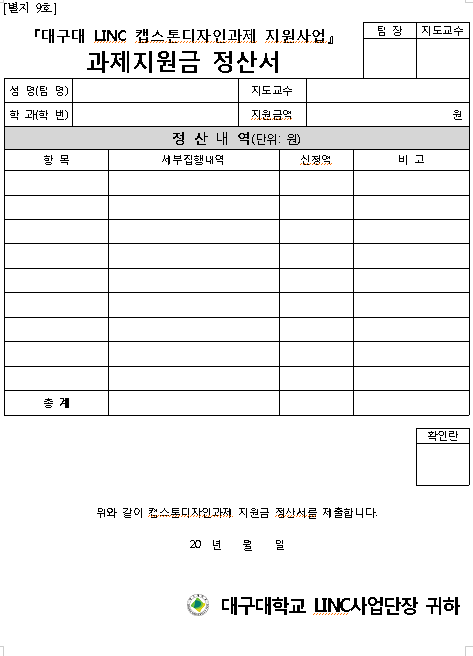